UNIVERSIDADE FEDERAL DO PARANÁ
Reitor: Prof. Dr. Zaki Akel Sobrinho
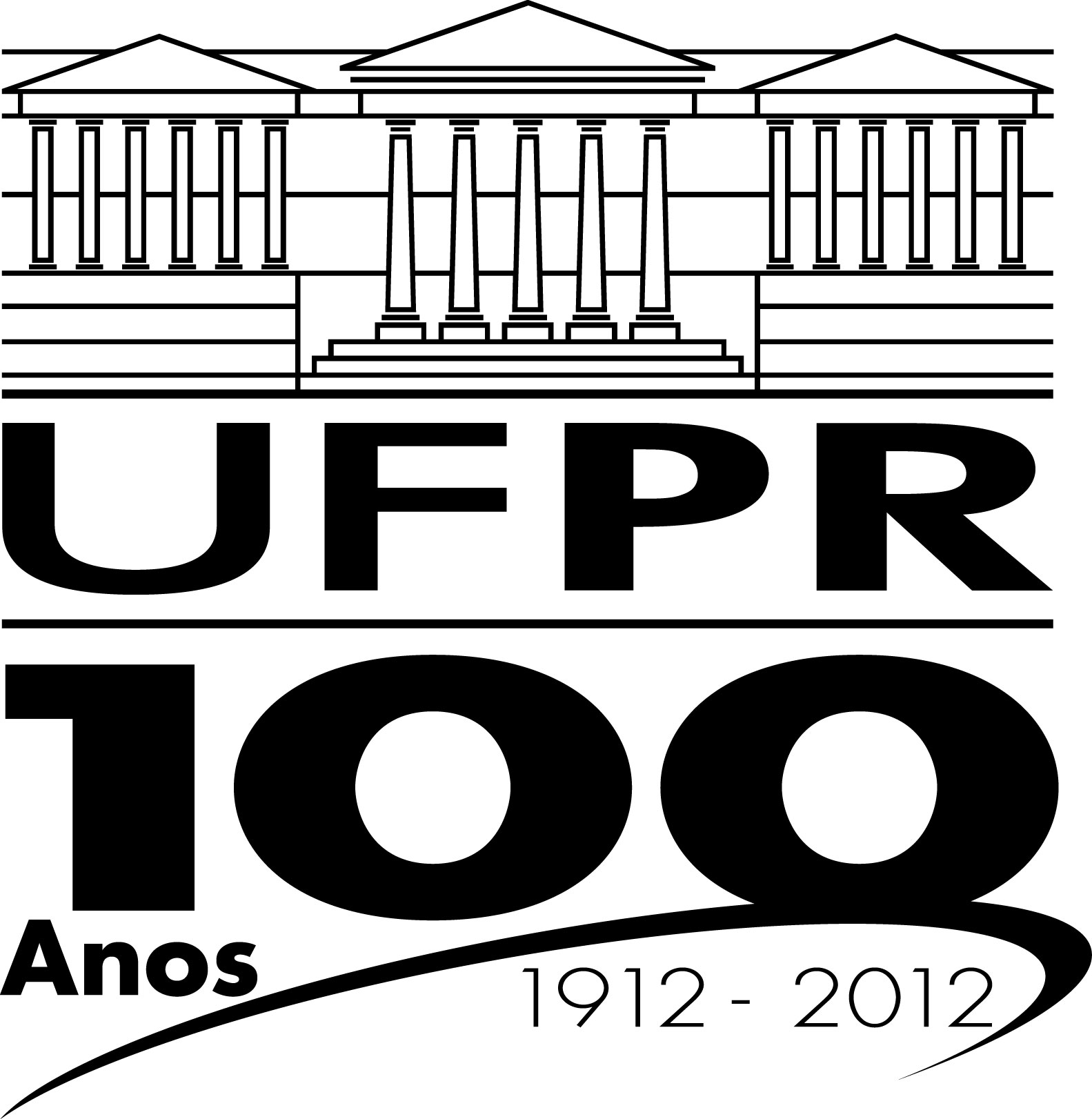 DIMENSIONAMENTO DE PESSOAL 
TÉCNICO-ADMINISTRATIVO
O estudo apresenta diagnóstico e análise das condições organizacionais e estruturais e o dimensionamento de pessoal técnico-administrativo em relação às atividades desenvolvidas pelos servidores, considerando a diversidade de unidades que compõem a UFPR.
Importância do mapeamento do quadro de pessoal
Necessidade de rever e minimizar procedimentos burocráticos

Dimensionar racionalmente as equipes de trabalho

Avaliar os resultados da instituição 

Sobretudo desenvolver as PESSOAS
OBJETIVO GERAL
   	Possibilitar a avaliação dos aspectos qualiquantitativos do sistema organizacional e a otimização do quadro de pessoal visando maior desempenho institucional
HISTÓRICO
O dimensionamento de Gestão de Pessoas nas IFES tornou-se uma questão estratégica devido à política adotada pelo Governo Federal a partir do ano de 1995, quando ficou estabelecido :
Extinção de cargos de apoio, como motoristas, copeiros, pedreiros, etc.
Ampliação da contratação e terceirização de atividades de apoio, ligadas a manutenção geral e vigilância
 a falta de uma política salarial permanente, com garantia de aumento salarial, incentivando cada vez mais a desocupação de vagas e desestimulando a entrada de novos servidores no serviço público.
Na UFPR a Comissão de Dimensionamento de Pessoal Técnico-Administrativo realizou seus trabalhos no período de outubro 1999 a maio 2002 atingindo toda a parte setorial acadêmica.
 No período de 2004 a 2006 realizou-se o mapeamento nas unidades administrativas da Administração Geral,  Pró-Reitorias e Sistema de Bibliotecas
METODOLOGIA
A metodologia desenvolvida une métodos quantitativos e qualitativos para dimensionar a força de trabalho de uma instituição capaz de atender às demandas atuais e futuras
A metodologia desdobrou-se em seguintes fases:
Pesquisa de campo.
Levantamento de dados.
Estabelecimento de parâmetros.
Cálculo do índice variável.
Cálculo do quadro ideal.
Revisão dos cálculos.
Análise e avaliação de resultados.
Relatório final.
1.PESQUISA DE CAMPO
Elaboração do Perfil Qualiquantitativo,  a partir de:
 entrevista; 
 preenchimento de instrumentais Qualiquantitativos; 
 observação direta e indireta.
2.LEVANTAMENTO DE DADOS
Para compor o cenário a ser dimensionado, são pesquisados os seguintes dados: 
  Numéricos (acadêmicos / administrativos).
  Organograma da instituição.
  Documentos oficiais da instituição.o.
3. ESTABELECIMENTO DE PARÂMETROS
A produção de um parâmetro pode ser medida quantitativa e qualitativamente, através de variáveis. Em termos gerais, esta variável está ligada ao tipo da unidade organizacional e às atividades por ela desenvolvidas.
As Unidades Acadêmicas Foram Divididas em Quatro Blocos:
Variáveis para departamentos acadêmicos.
Variáveis para  coordenações acadêmicas.
Variáveis para  programas de pós-graduação.
Variáveis para laboratórios acadêmicos.
4.CÁLCULO DO ÍNDICE VARIÁVEL
É determinado a partir do comparativo entre as unidades organizacionais que desempenham o mesmo tipo de trabalho, onde se pode observar com maior clareza onde temos uma demanda de trabalho mais acentuada e onde temos uma demanda de trabalho mais equilibrada.
5.CÁLCULO DO QUADRO IDEAL
É determinado a partir das variáveis estabelecidas e a relação entre as médias e medianas obtidas nos parâmetros gerados do índice variável
Os parâmetros utilizados para análise dos dados foram:
MÉDIA: Valor médio das taxas, que é a razão entre o somatório das taxas de uma variável e o número total de departamentos.

MEDIANA:Valor da mediana das taxas, que é o número central de um determinado conjunto de números, eliminando-se os valores extremos.

I.V.: Índice da Variável das taxas, que é a razão entre os valores das taxas de uma variável e a menor taxa do conjunto.
 I.V. =     Var ( X)
                                  Menor Variável ( X)
6.REVISÃO DOS CÁLCULOS
Feita pela equipe e por representantes das unidades organizacionais, sobre a apresentação de simulações dos resultados do dimensionamento. 
     	Os resultados após esta revisão estarão validados.
7.ANÁLISE E AVALIAÇÃO DE RESULTADOS
É realizada a análise  dos dados observados, por meio da elaboração  de quadros demonstrativos e mapeamento das estruturas  física/funcional, obtendo-se os indicadores qualiquantitativos.
8.RELATÓRIO FINAL
É a apresentação dos resultados de todo o trabalho, a ser aprovado pela administração da instituição.
Exemplificação do Dimensionamento de Pessoal Técnico-Administrativos
Após a análise do cenário apresentado e com base no levantamento de dados oficiais disponíveis  no Sistema Administrativo de Gestão de Pessoas e Relatório de Atividades UFPR, estabeleceram-se  variáveis acadêmicas a serem trabalhadas.
Variáveis para Departamentos Acadêmicos
Total de servidores docentes.
Total de turmas ofertadas.
Total de processos administrativos.
Total de disciplinas ofertadas.
Critérios para Simulação do Número Ideal
Para o cálculo das colunas denominadas Valor Ideal, foram utilizadas as variáveis docente, turmas, disciplinas e processos administrativos, inseridas nas seguintes fórmulas:
O Número Ideal de Servidores Técnico-Administrativos é calculado com a seguinte fórmula:
CÁLCULO DO NUMÉRO IDEAL DE SERVIDORES PARA PÓS-GRADUAÇÃO- SECRETARIA GERAL
Organograma Real
DIREÇÃO DO SETOR
DEPTO
 40h  40h
PÓS-GRADUAÇÃO 1 
 40h    12h
PÓS-GRADUAÇÃO 2
 40h    12h
LABORATÓRIO 1
12h
LABORATÓRIO 1 
40h  
LABORATÓRIO 2
LABORATÓRIO 2
40h
LABORATÓRIO 3
LABORATÓRIO 3
LABORATÓRIO 4
LABORATÓRIO 4
LABORATÓRIO 5
COMPOSIÇÃO ETÁRIA E AMBIENTE ORGANIZACIONAL
O programa de Dimensionamento de Pessoal permite estabelecer uma matriz que possa dar conta da diversidade de unidades que compõem a UFPR, a especificidade dos setores e dos ambientes organizacionais
SETORES ACADÊMICOS - FAIXA ETÁRIA - 2011
350
303
300
250
20 A 30
200
31 A 40
N° TA'S
41 A 50
51 A 60
150
130
128
61 A 70
100
50
29
28
0
COMPOSIÇÃO ETÁRIA
SETORES ACADÊMICOS- AMBIENTE ORGANIZACIONAL - 2011
350
328
Administrativo
Agropecuário
300
Artes, Comunicação e Difusão
Ciências Biológicas
250
Ciências da Saúde
Ciências Humanas, Jurídicas e Econômicas
200
Informação
Infra-estrutura
N° TA'S
Marítimo, Fluvial ou Lacustre
150
Ciências Exatas e da Natureza ou
97
Tecnológica
100
59
48
50
24
22
18
10
10
2
0
AMBIENTE ORGANIZACIONAL
Exemplificação de Propostas
1- Instituir o revezamento de atividades nas equipes de trabalho visando:
A racionalização do trabalho
A qualificação ampla do quadro de pessoal
A realização continuada das rotinas das     unidades organizacionais
2- Institucionalização de Centros Administrativos  Laboratoriais vinculados aos Setores, para o gerenciamento de carga horária, otimização de espaço físico, equipamentos e gestão de pessoas.
3 – PROPOSTAS CONSIDERANDO O LEVANTAMENTO DE DADOS DO DIMENSIONAMENTO DE PESSOAL:
Formalização dos organogramas reais das unidades
Implementação nos sistemas computacionais    das unidades não cadastradas, facilitando a localização e controle
Padronização de sinalização visual das  unidades
Proposição de novos modelos de estrutura organizacional.
O RESULTADO DESTE PROGRAMA DEVERÁ EXPRESSAR-SE, ENTRE OUTRAS,  NAS SEGUINTES AÇÕES:
Abertura de concurso público para reposição e ampliação de pessoal buscando concretizar o quadro ideal e o fim da terceirização e outras formas de vínculo.
Redefinição de estrutura e competências de órgãos.
Democratização das relações de trabalho.
Definição do papel e responsabilidades das direções e chefias.
Redistribuição de atividades e tarefas entre os servidores.
Melhoria das condições de trabalho.
Racionalização dos processos de trabalho e inovações tecnológicas cabíveis.
Remoção interna dos servidores.
CONSIDERAÇÕES FINAIS
A racionalização do trabalho.
A realização continuada das rotinas das secretarias.
Ampliação do horário de atendimento.
Otimização de espaço físico, equipamentos e recursos humanos.
Capacitação continuada dos servidores técnico-administrativos para o gerenciamento da área administrativa, financeira  e interpessoal, bem como dos docentes, para o gerenciamento das áreas  pedagógicas.
Identificação de servidores com perfil para atuação na função de gestor da Secretaria Geral e Financeiro.
Disponibilização de infraestrutura e equipamentos adequados.
Disponibilização de Função Gratificada para o gestor da Secretaria Geral e Financeiro.
Disponibilização de servidor para completar o quadro ideal das secretarias.
Desenvolver programa de capacitação especifico para os servidores envolvidos no processo de unificação.
EQUIPE:
COORDENAÇÃO
Laryssa Martins Born – Pró-Reitora de Gestão de Pessoas
Lânia Virgínia Busnello Vaz –  Coordenadora de Planejamento de Pessoal
 
EQUIPE TÉCNICA
Cirlene de Oliveira Pombo Schultz
Elinéia do Rocio Pugsley Frohlich
Helenice Maria Cardoso
Lauro Zacchi
Sandra Regina Chiocca
Viviane Eunice Scholze Cequinatto
Antonio Rodrigues de Barros
UNIVERSIDADE FEDERAL DO PARANÁ
Rua:  Dr. Faivre, 590 - Curitiba - Paraná
Fone: 0xx41 - 3360-4536
CEP: 80060-140
dim@ufpr.br
www.progepe.ufpr.br
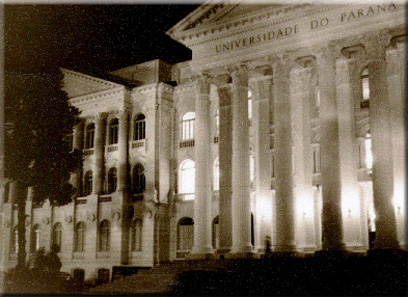